Programa de Pos-graduaçao em Imunologia ICB/USP
Disciplina  – Reconhecimento
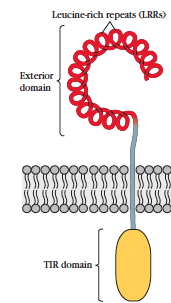 Aula 1
Alessandra Pontillo

Lab. Imunogenetica/Dep.Imunologia/ICB/USP
Modelos de Ativação
Modelos de Ativação
Modelos de Ativação
SNS: a (self) vs b (non-self)
INS: a vs f (infectious non-self)
Danger: c (dangerous self) vs e (dangerous non-self pathogen) ou d (dangerous non self environmental); set f = non self but not dangerous
Resposta imune
Eliminação do “insulto”
MICROORGANISMO
PROPRIO TECIDO
destruiçao do patógeno e/ou da célula
Reconhecimento
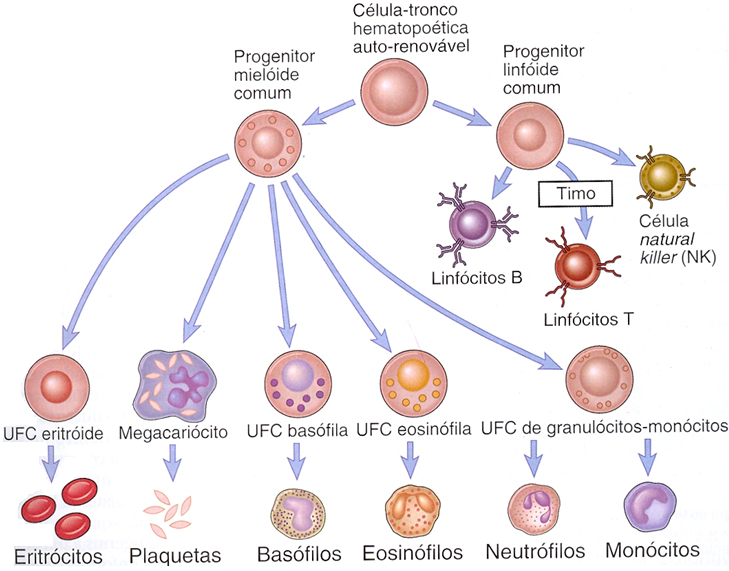 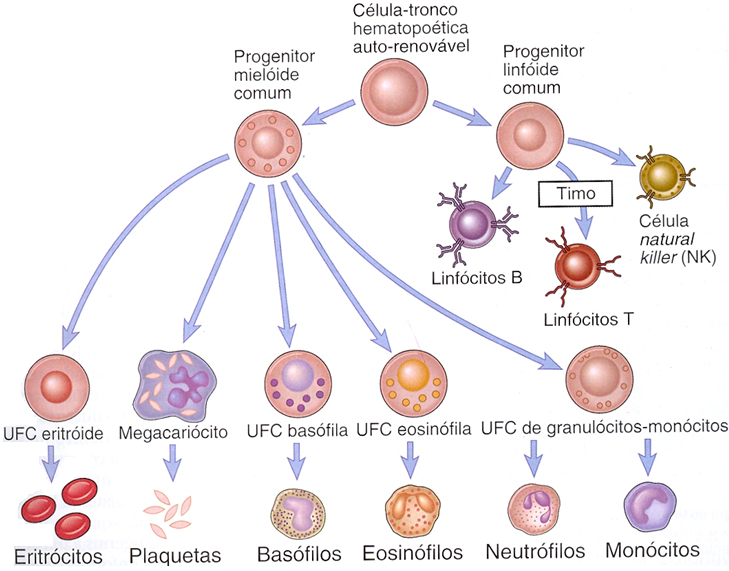 SISTEMA IMUNE
PADRÕES MOLECULARES
(MAMPs, PAMPs, NAMPs, DAMPs, HAMPs, VAMPs….)
ANTIGENOS ESPECIFICOS
“SELF” ALTERADO
PRRs
NK Rec
TCR, BCR, Ig
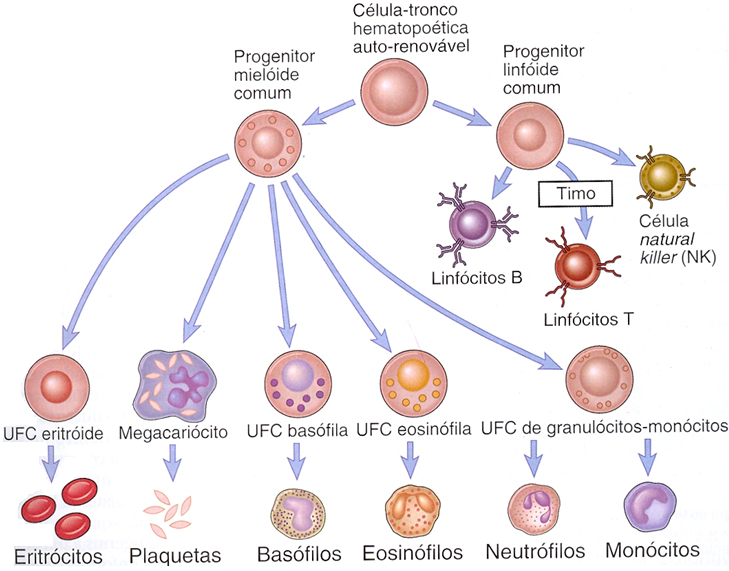 &….todas as outras células
Rec com potencial de reconhecer um amplo leque de antígenos (recombinação somática randômica)
20-40 genes para reconhecer um limitado numero de pattern “mais prevalentes e conservados”
Padrões moleculares
MAMPs or PAMPs: Moléculas com estrutura química/padrões geralmente conservadas em varias classes de organismos “non-self” MAS ausentes nas moléculas “self”. 
MAMPs: Microbe-associated molecular patterns
PAMPs: Pathogen-associated molecular patterns


DAMPs: Danger/Damage-associated molecular patterns 
Moléculas “self” liberadas/originadas em resposta a dano (trauma, isquemia, cancer, …). Podem ser localizadas no núcleo da célula, no citoplasma, nos exosomos, na matriz extracelular. Também agentes físicos e químico que danifica o hospedeiro.
VAMPs: venenom-associated molecular patterns

ACAMPs: apoptotic cells molecular patterns (fosfatidilserina, anexina)
PAMPs & DAMPs
PAMPs
Moléculas ou porções de moléculas do microrganismo que não existem no hospedeiro.
Toxinas
DAMPs
ATP
DNA/RNA
Acido urico
HMGB1
HSP
Metabolic intermediates
High Cholesterol
High Glucose
ß-amiloid
Moléculas do hospedeiro (endógenas) produzidas por células danificadas/mortas ou produtos de degradação de proteínas (celular ou extracelular); ou moléculas exógenas (agentes físicos ou químicos)
Heparansolfato
Hialuronano
DNA
RNA
CpG nao metiladas
dsRNA
Flagelo

Flagelina
Superficie
Lipopolisacarideo (LPS)
Peptidoglicano (PG)
Acido Lipoteicoico (LTA)
Mannosio terminal nas glicoproteinas
Proteinas do envelope viral
Zymosan (fungo)
Profilina (T gonodii)
PAMPs & DAMPs
O microbo carrega multiplos PAMPs
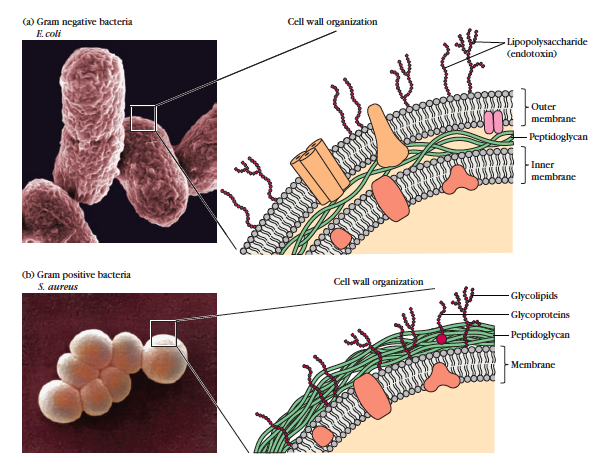 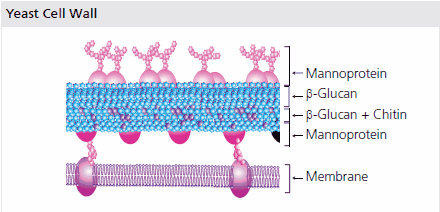 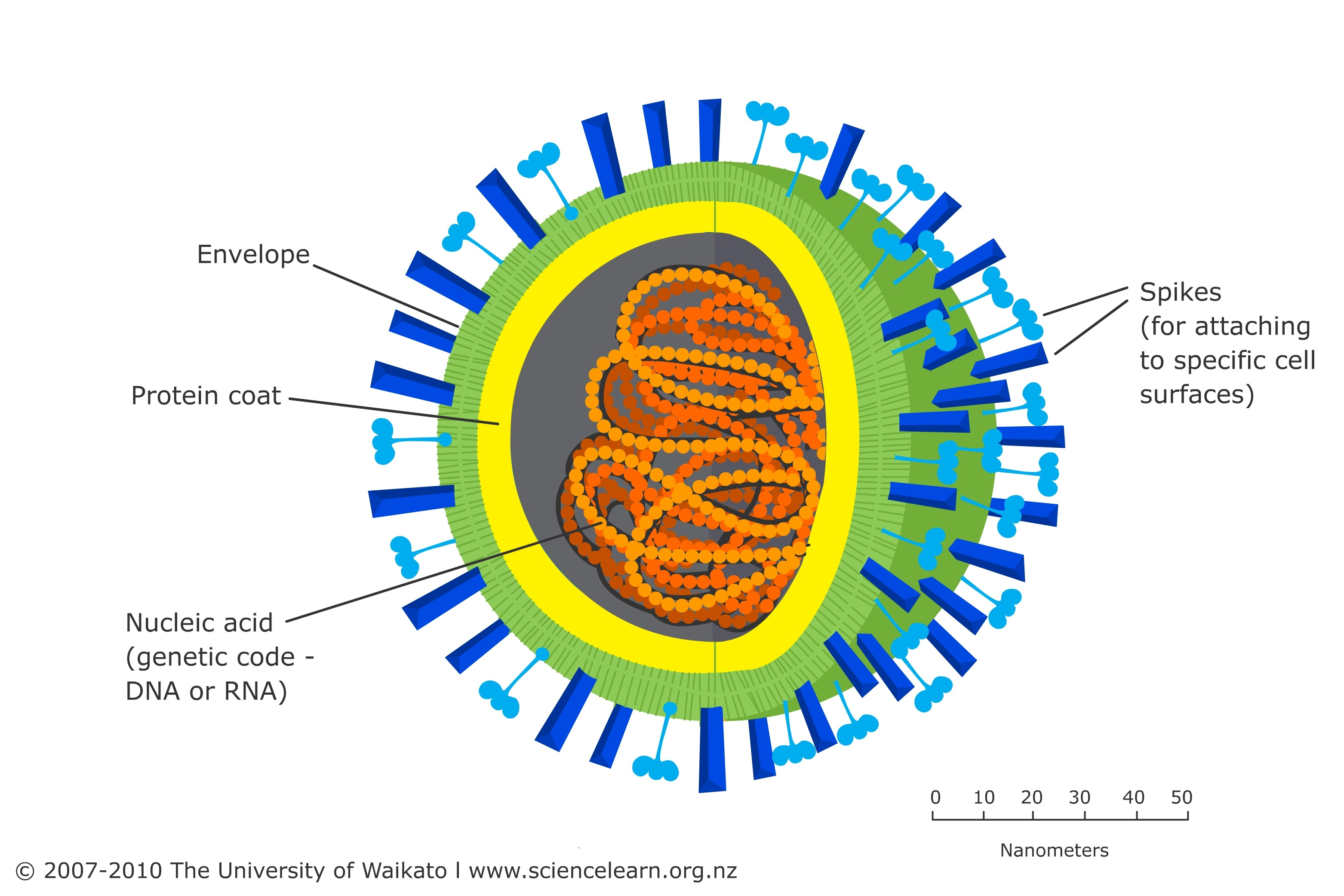 Pode gerar dano (DAMPs)
(Exclusivo de organismos patogenicos!)
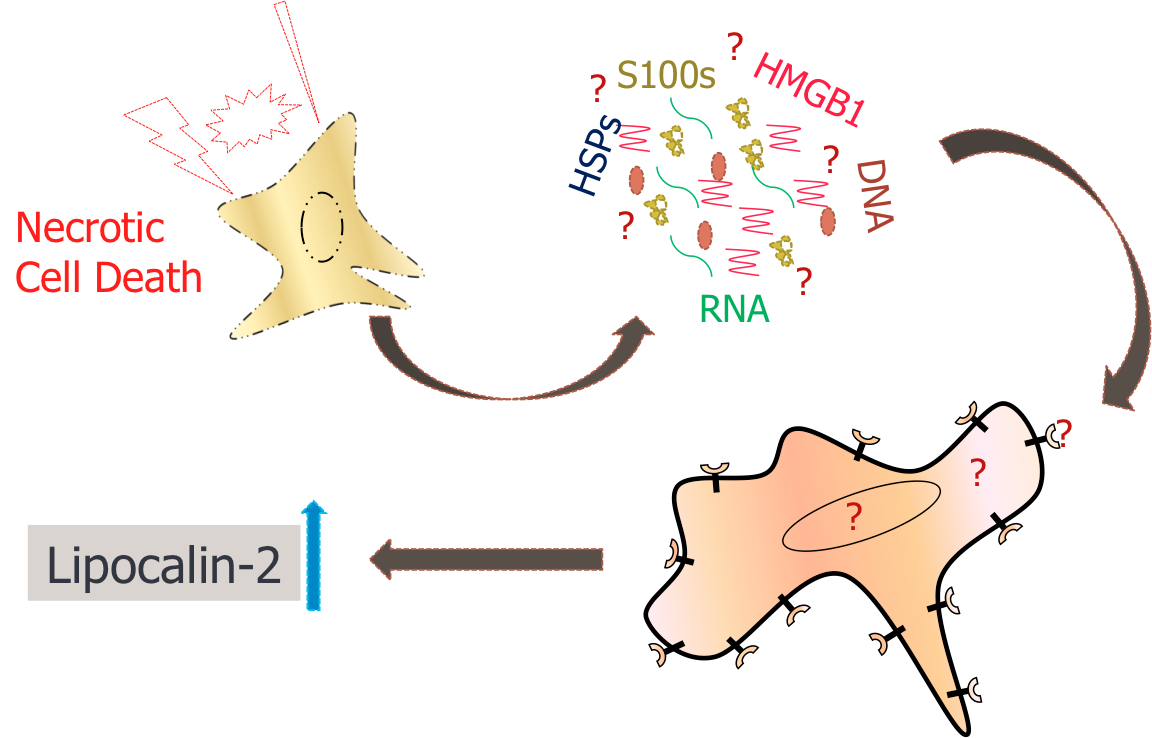 PAMPs & DAMPs
O dano/stress pode gerar multiplos DAMPs
Danger, damage, death
Dano, morte & ativação do S.I.
DANO —> MORTE —> resposta imune / inflamação
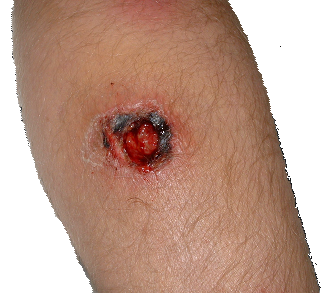 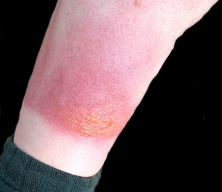 Staphylococcal
infection
Sunburnt skin

Burns cause skin cells to die prematurely by a non-programmed mechanism leading to inflammation
MORTE….qual tipo?
“necrose” versus “apoptose”
2017
Homeostasis-altering molecular processes
HAMPs: perturbações da homeostasia celular (perturbações citoplasmaticas)
Detectar as consequências funcionais do patógeno/dano nos processos celulares 
Flexibilidade na capacidade do sistema imune inato de reconhecer infeções/dano
Amplia o repertório dos mecanismos de reconhecimento do sistema inato 

MAS … o custo dessa sofisticação é o risco de desenvolver inflamação inapropriada (HAMPs>DAMPs>>PAMPs)
2017
Homeostasis-altering molecular processes
Alteração 
homeostase
Dano tecidual
(esteril)
Infecção
Patogeno
Reconhecimento de padrões
Dano tecidual
HAMPs
DAMPs
PAMPs
DAMPs
Sistema imune inato = “orgao de percepçao”
Reconhecimento feito por quase todas as celulas somaticas
Receptores de reconhecimento de padrões: PRRs
PRRs
Associados a 
membranas
Citoplasmaticos
Soluveis/Secretados (“tag”)
Ativaçao do sistema imune inato
Fagocitose  
Mediadores inflamatorios
IFN tipo 1
Ativação complemento
Opsonização
Neutralização, aglutinação  
Morte da célula infectada/danificada
PRRs
Associados a 
membranas
RECEPTORES DE FAGOCITOSE

Receptores de carboidratos (CLRs)
Receptores Scavenger
RECEPTORES DE SINALIZACAO
 
TLRs
PRRs
Citoplasmaticos
RECEPTORES DE SINALIZACAO
 
NACHT and LRRs containing receptors (NLRs)
PYD and HIN containing receptors (PYHIN)
RIG-like receptors (RLRs)
morte (da célula infectada)
PRRs
PRMs
Soluveis/Secretados (“tag”)
ATIVACAO S. COMPLEMENTO

MBL, ficolin
C1q, C3
OUTRAS FUNÇÕES 
 
neutralização
agglutinação 
opsonização
PENTRAXINAS
Moleculas
PRMs & Imunidade inata humoral
Reconhecimento 
de patogeno/
celula danificada
(circulante/tecidual)
FICOLINAS
de reconhecimento de padroes 
(PRMs)
COLECTINAS
MBL, SP-A, SP-D
- Sistema complemento
Opsonizaçao (fagocitose)
Aglutinaçao
Neutralizaçao 
Prevençao expansao viral
PRMs
PRMs
PRMs
expressos e secretados da varias células, incluindo as c. mieloides, permitindo a produção alongo do tempo
Jaillon, …., Mantovani 2017
Moléculas da “fase aguda”
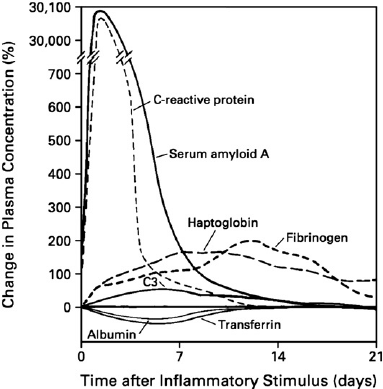 CRP
SAP
PRMs
Jaillon, …., Mantovani 2017
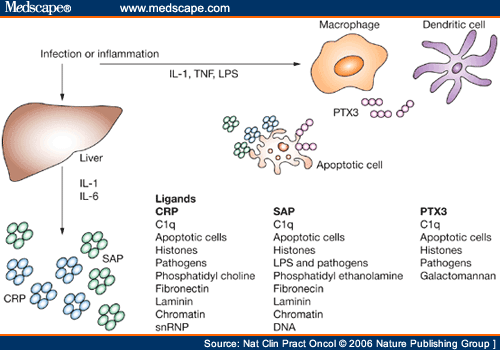 Ações das PRMs
Neutralização 
Prevenção expansão viral
Aglutinação
Ativação S. complemento
Opsonização (fagocitose)
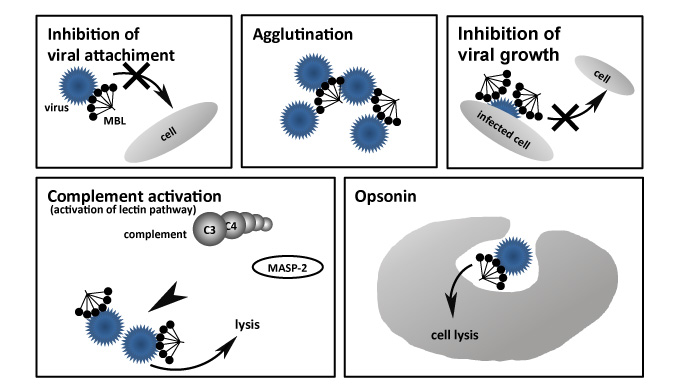 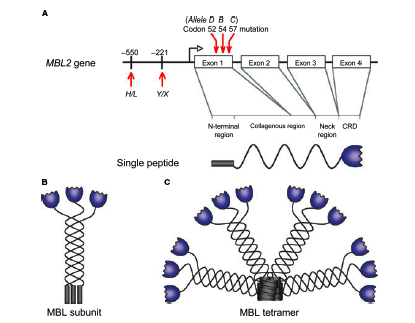 Mannose-binding lectin (MBL)
MBL2
Proteína do soro (opsonina)
3 cadeias polipeptídicas formam a subunidade
Presente como multímero de trimeros (400-700 kDa)
- Sintetizada no fígado  
- “proteína de fase aguda”
- Pode aumentar ate 3x em 1-2 semanas
Immunological Reviews 230/2009
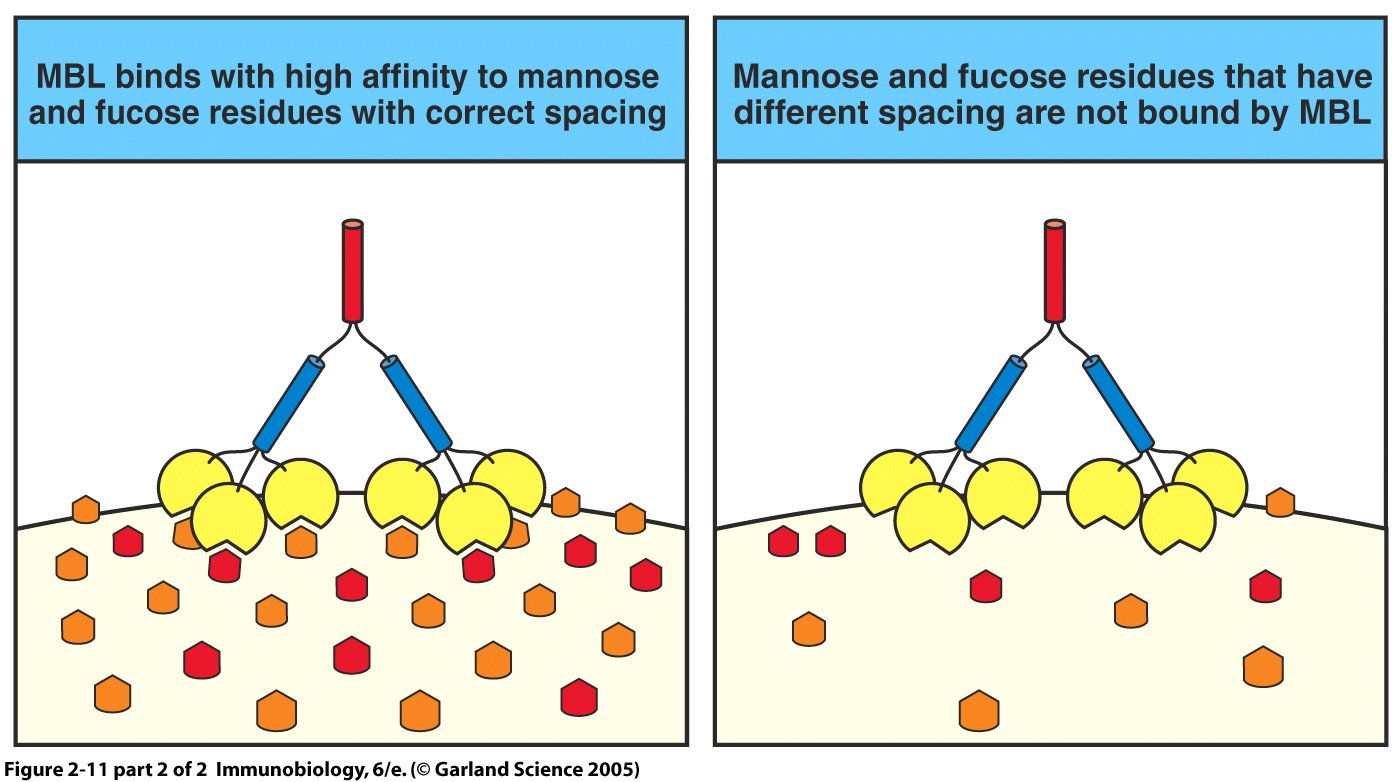 Reconhece padrões de mannose, fucose e N-AGA em especifica orientação espacial típica dos micróbios
Janaway 8th ed
Mannose-binding lectin (MBL)
inicia a via lectinica do sistema do complemento
liga o receptor C1qRp na superficie dos fagocitos e age como opsonina
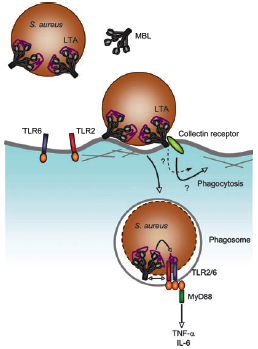 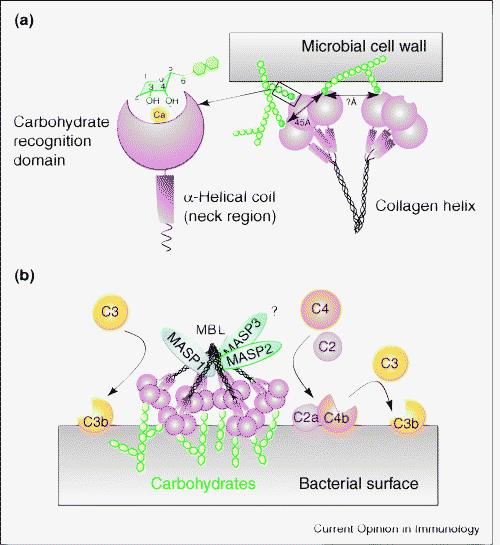 liga carboidratos (manosio) na superficie do patógeno
Immunological Reviews 2009
Mannose-binding lectin (MBL)
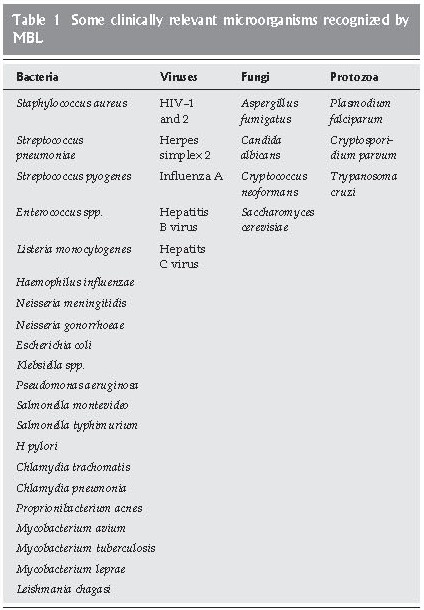 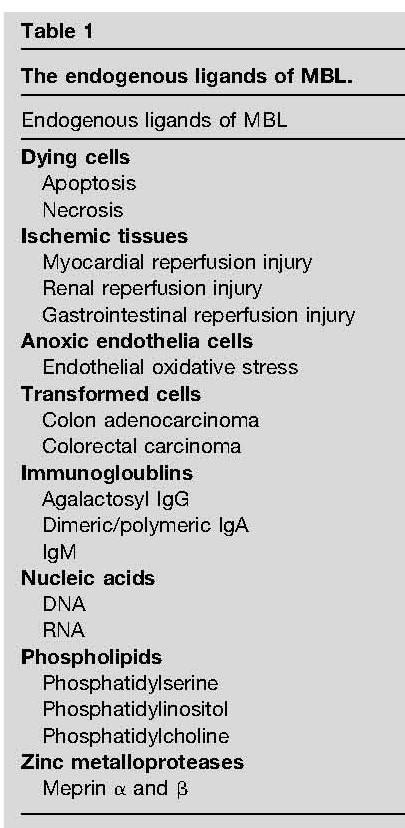 MBL: protege mesmo?
Variantes perda-de-função no gene MBL2
Bouwman, Human Immunology, 2006
Immunological Reviews 2009
Distribuiçao mundial dos SNVs
MBL: protege mesmo?
Deficiencia de MBL: 
25% população mundial
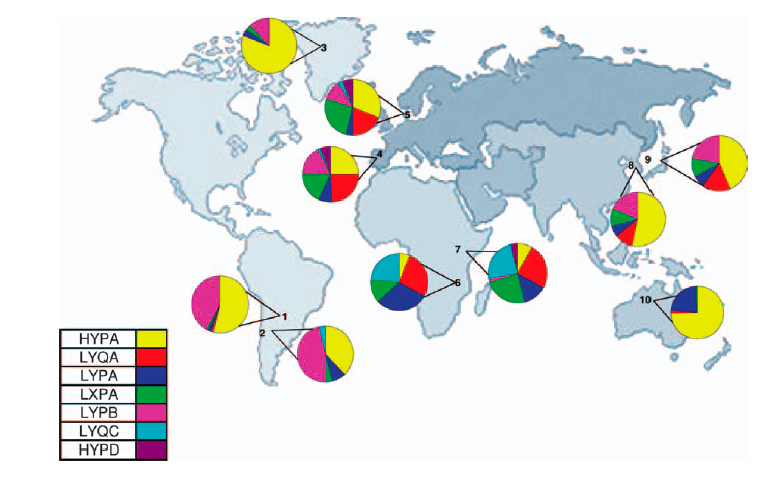 Deficiencia de MBL: 
como afeta a resposta imune?
def
MBL: protege mesmo?
Deficiencia de MBL: 
25% população mundial
↑  infecçoes respiratorias (pneumococco) 

↓ TB

Impairment of dead cells removal
The Lancet, Vol. 359, No. 9317, p1569–1573
Published: May 04, 2002
Acoes das PRMs
PRRs
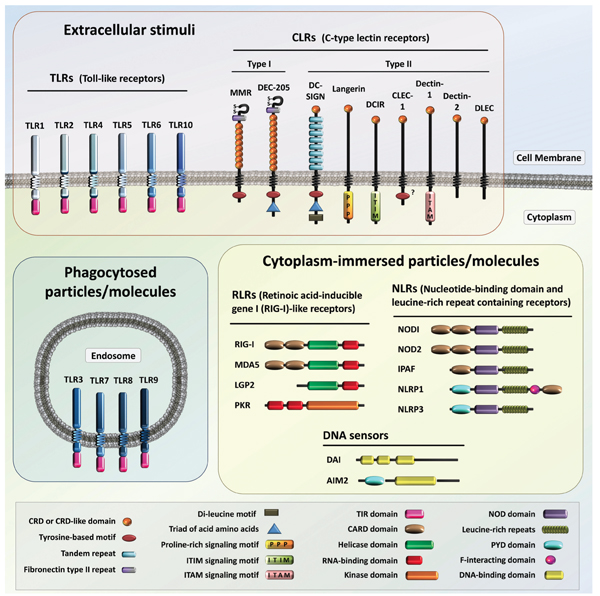 Scavanger
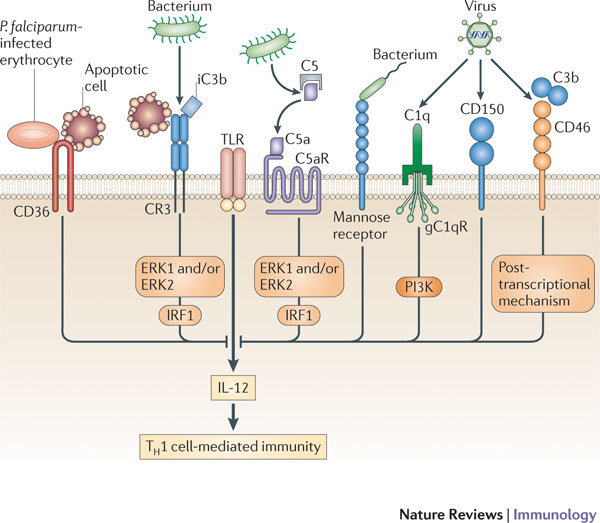 PRRs
Associados a 
membranas
RECEPTORES DE FAGOCITOSE

Receptores de carboidratos (CLRs)
Receptores Scavenger
RECEPTORES DE SINALIZACAO
 
TLRs
Receptores semelhantes a Toll (TLRs)
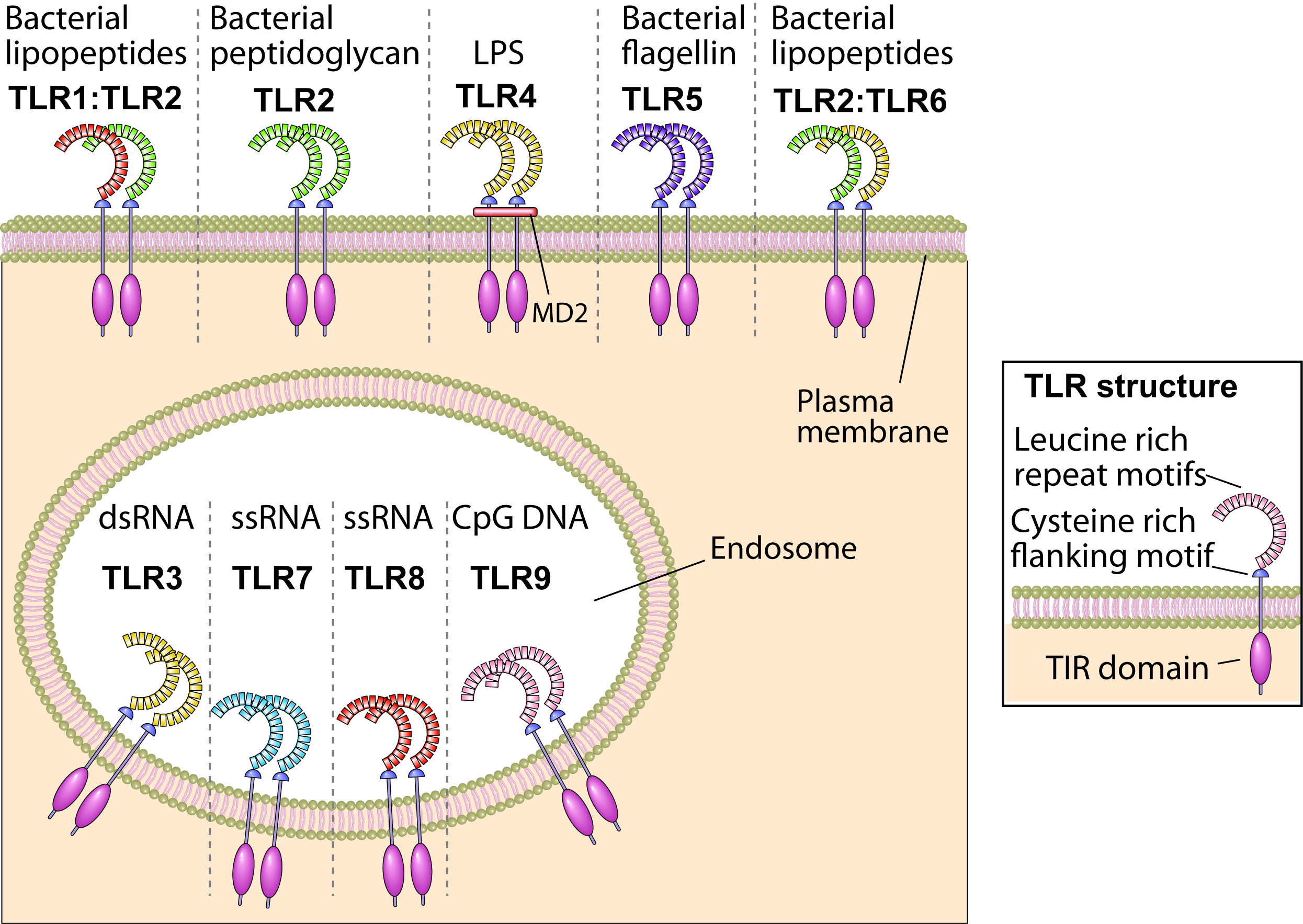 Dimeros (homo ou hetero)
Membrana celular (bacteria PAMPs)
Endosomes (viral PAMPs)
TLRs
TLRs
TLRs
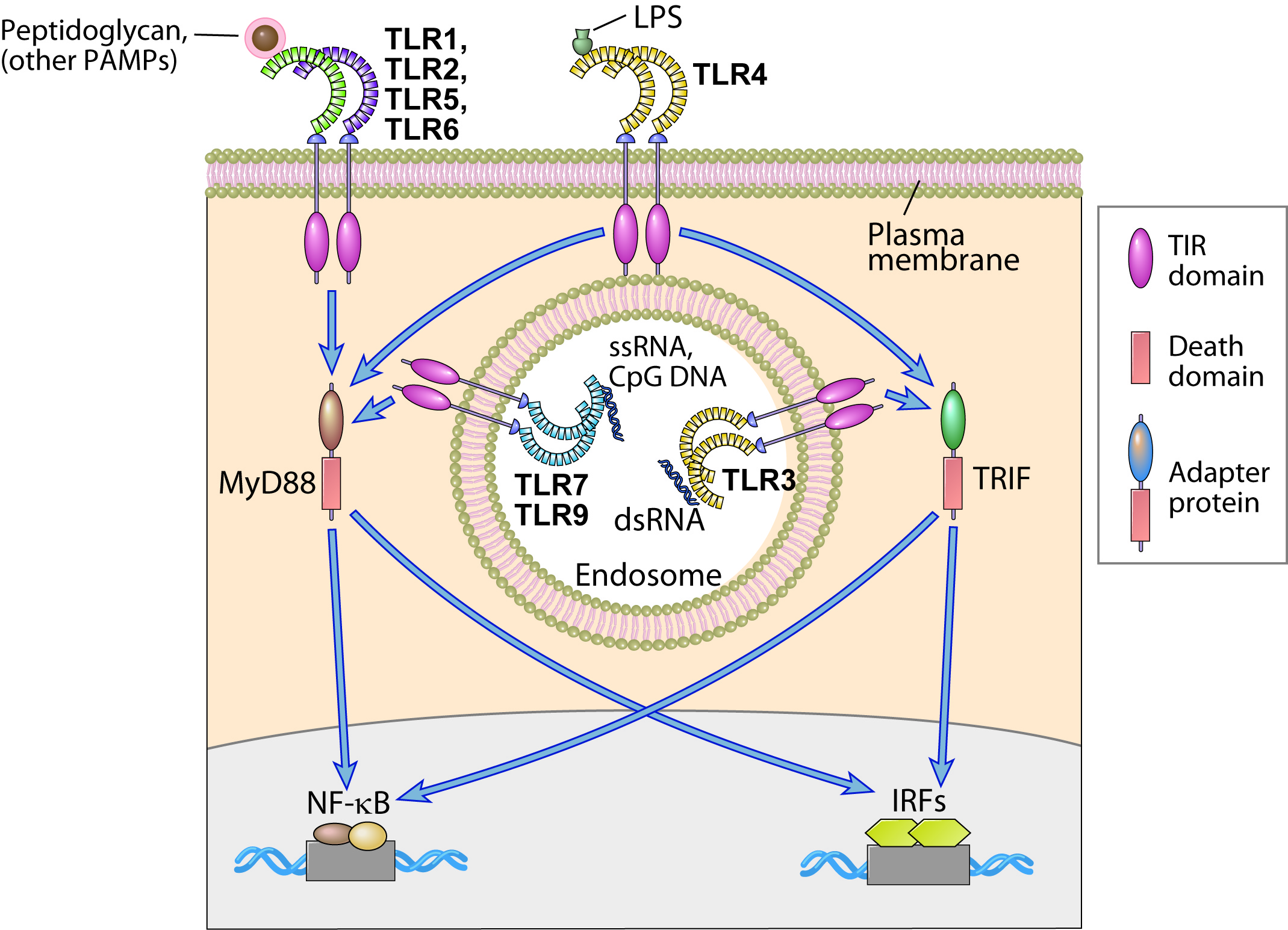 Dimerizaçao 



Sinalizaçao 
Myd88,TRIF



NF-kB                     IRFs
Expressao genica
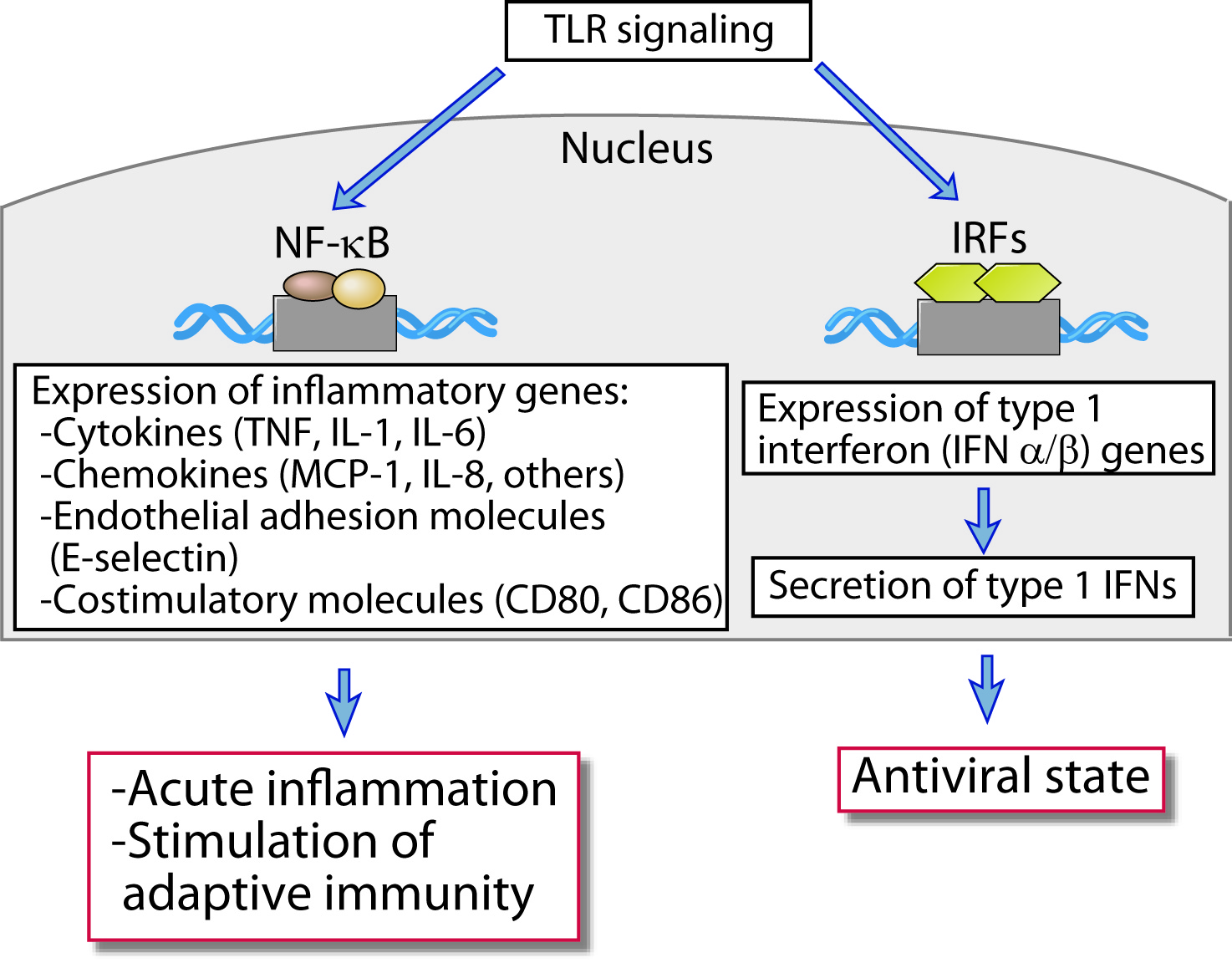 Interferon 
de tipo I
Genes pro-inflamatorios
TLRs
TLR-5, -7 e -9: Myd88
TLR-3: TRIF
TLR-2/-1, TLR-2/-6: Myd88/Mal
TLR-4: Myd88/TRIF
TLRs
TLRs
TLRs
O'Neill et al 2009
TLRs: protegem mesmo?
Variantes perda-de-função no gene TLR4
Asp299Gly (D229G)
Thr399Ile (T399I)
Wild Type
D229G
TLRs: protegem mesmo?
Variantes perda-de-função no gene TLR4
↑  infecçoes (LPS)
↓ Legionella
↓ atherosclerosis, RA
Mukherjee, Scand J Immunol. 2019